«ГОРОД  МОЙ, ТЫ ТАКОЙ ОБАЯТЕЛЬНЫЙ!»
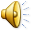 Страницы истории строительства Ангарска.
25.10.2013
1
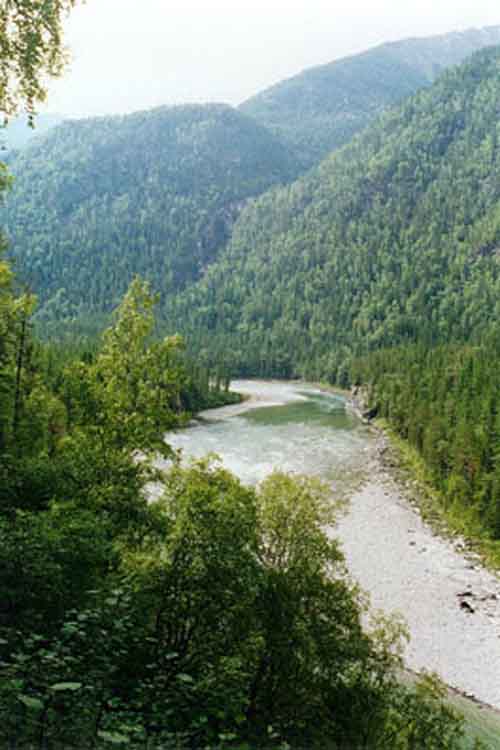 25.10.2013
2
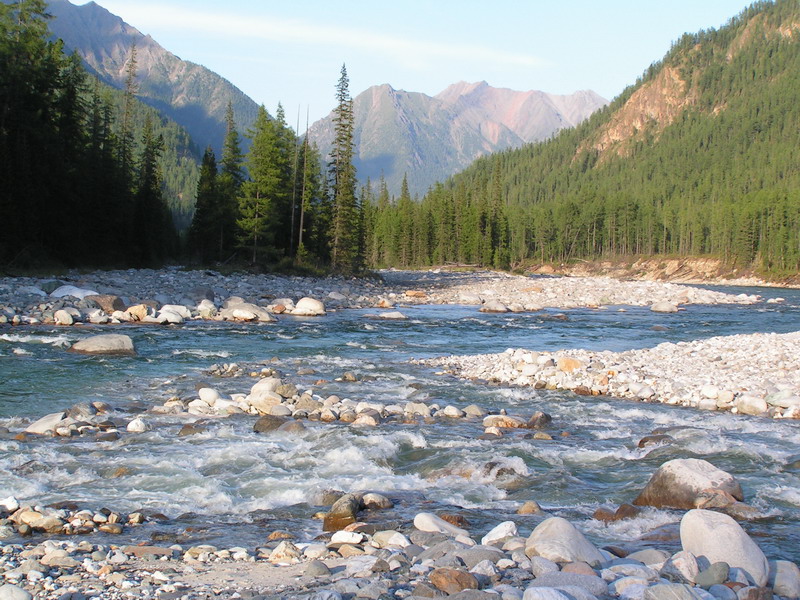 25.10.2013
3
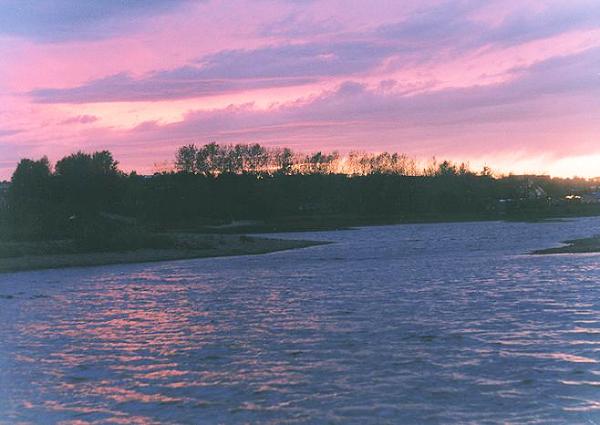 25.10.2013
4
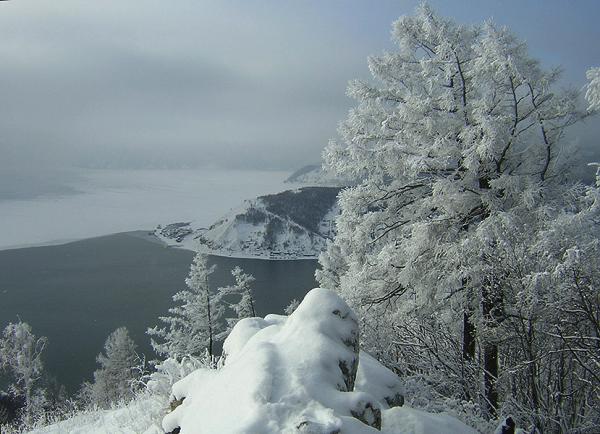 25.10.2013
5
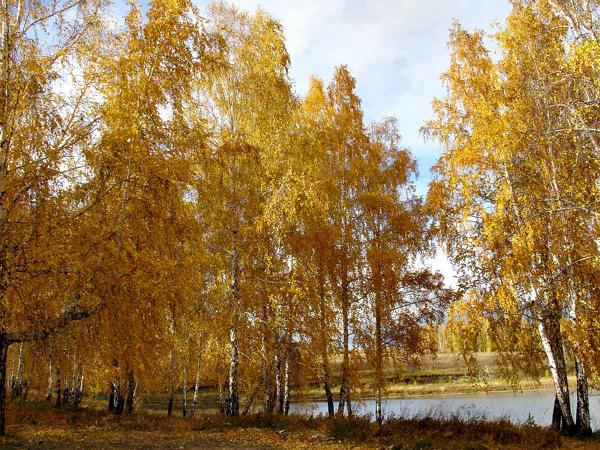 25.10.2013
6
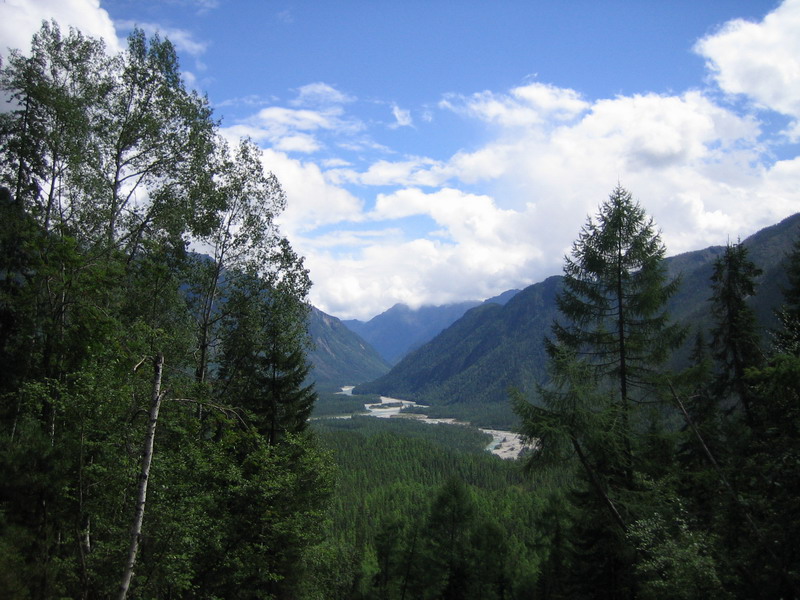 25.10.2013
7
Первые строительные площадки Ангарска.
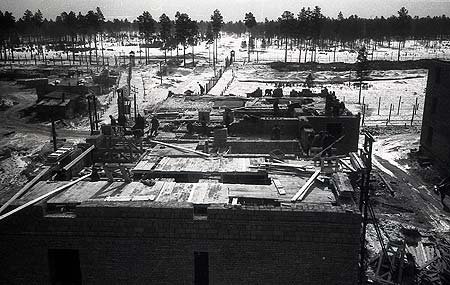 25.10.2013
8
Посёлок Майск
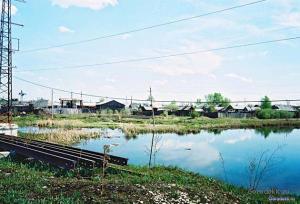 25.10.2013
9
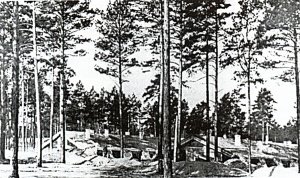 25.10.2013
10
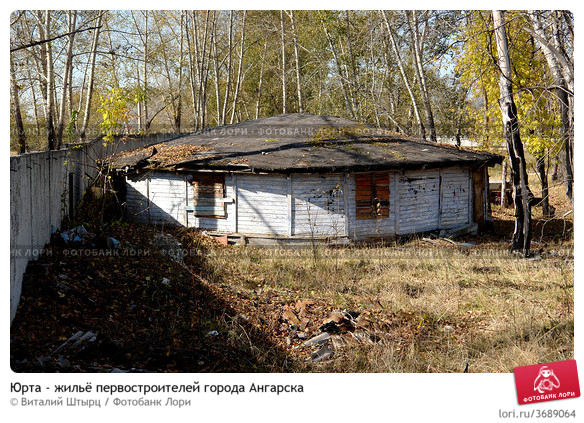 25.10.2013
11
КИНОТЕАТР «ПОБЕДА» 1950год.
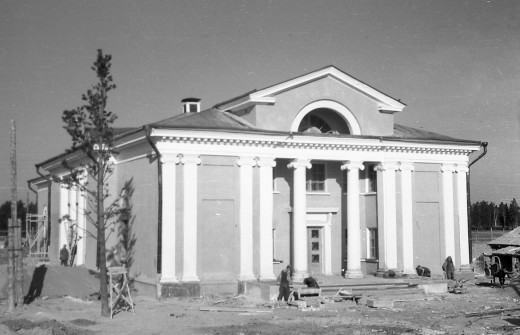 25.10.2013
12
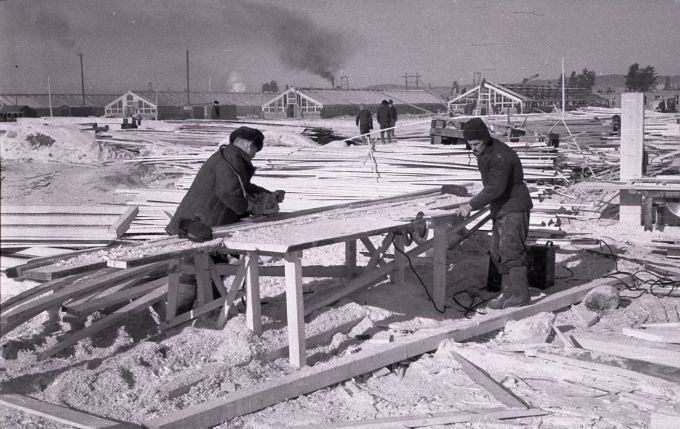 25.10.2013
13
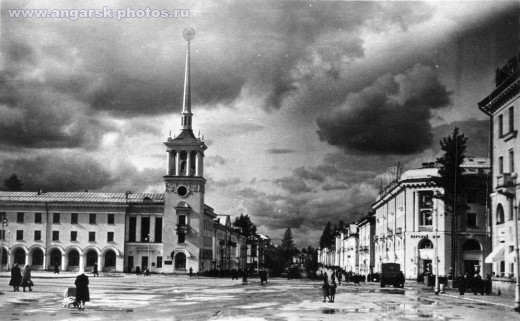 25.10.2013
14
1951 год
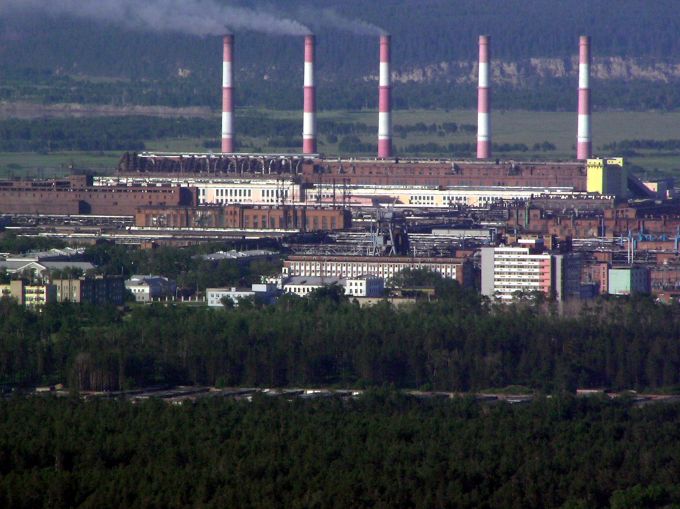 25.10.2013
15
АНГАРСКИЙ НЕФТЕХИМИЧЕСКИЙ КОМБИНАТ (АНХК)
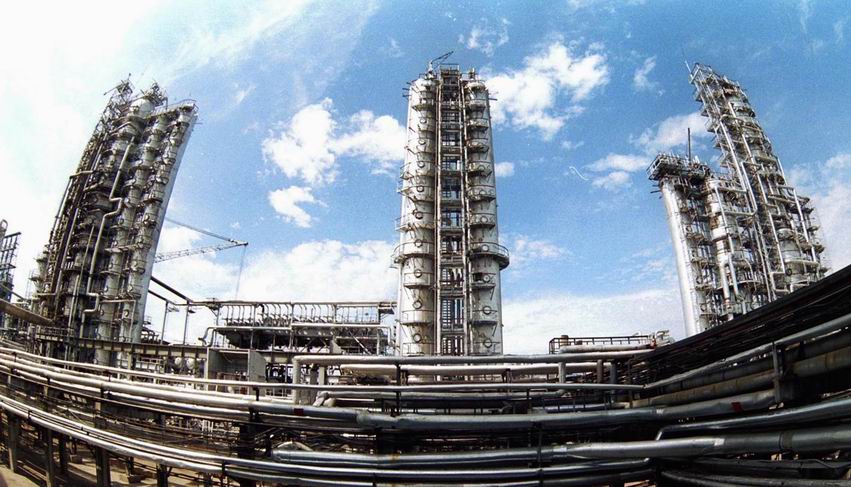 25.10.2013
16
АНГАРСКИЙ НЕФТЕПЕРЕРАБАТЫВАЮЩИЙ ЗАВОД (НПЗ)
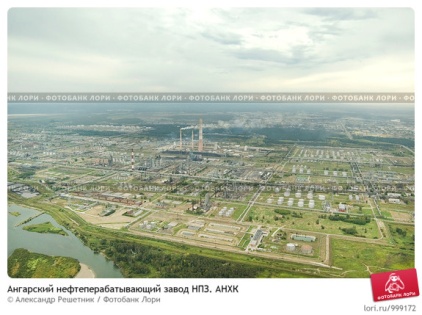 25.10.2013
17
АНГАРСКИЙ ЭЛЕКТРОЛИЗНЫЙ ХИМИЧЕСКИЙ КОМБИНАТ (АЭХК)
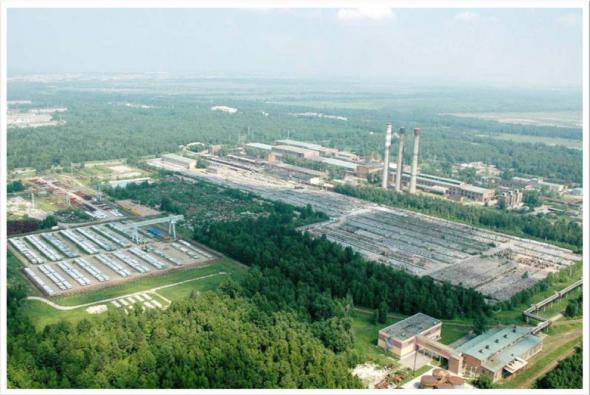 25.10.2013
18
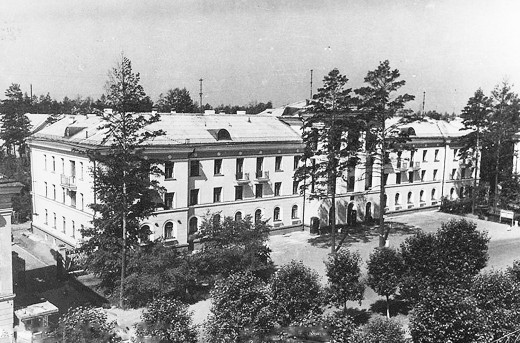 25.10.2013
19
КИТОЙСКИЙ МОСТ
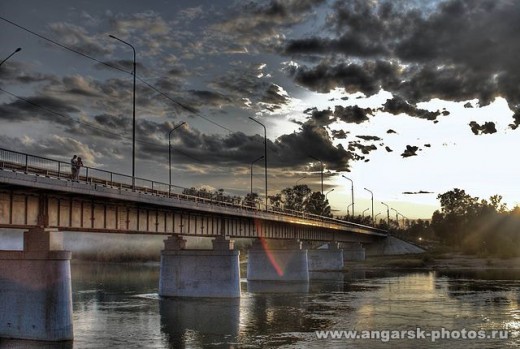 25.10.2013
20
МОЗАИКИ на домах  в 188 квартале
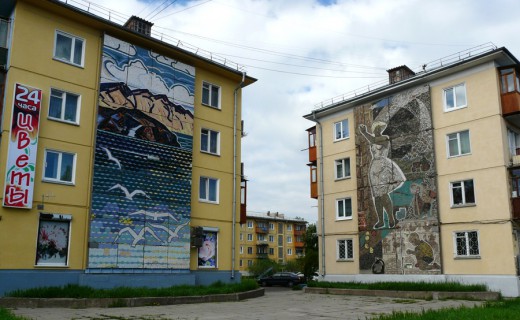 25.10.2013
21
МОЗАИКИ
 на домах  в 188 квартале
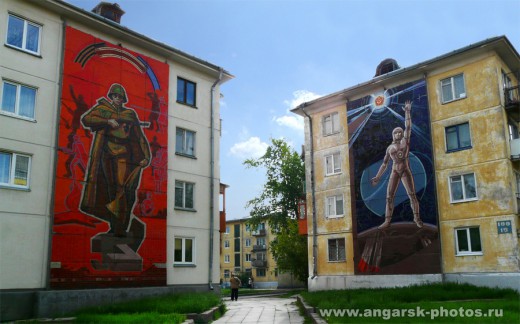 25.10.2013
22
АНГАРСКИЙ МУЗЕЙ ПОБЕДЫ
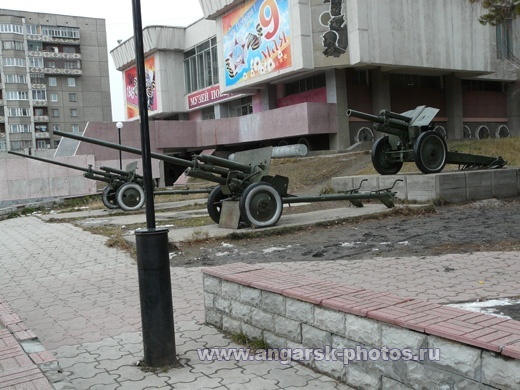 25.10.2013
23
МУЗЕЙ ЧАСОВ
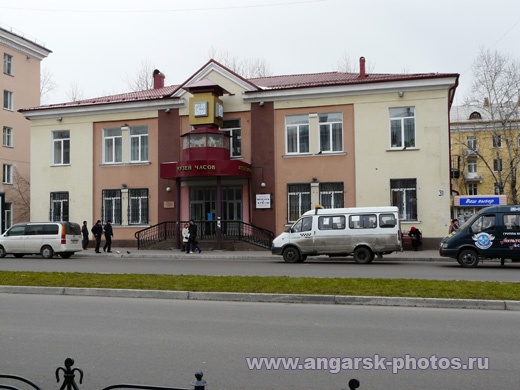 25.10.2013
24
ЭКСПОНАТЫ АНГАРСКОГО МУЗЕЯ ЧАСОВ
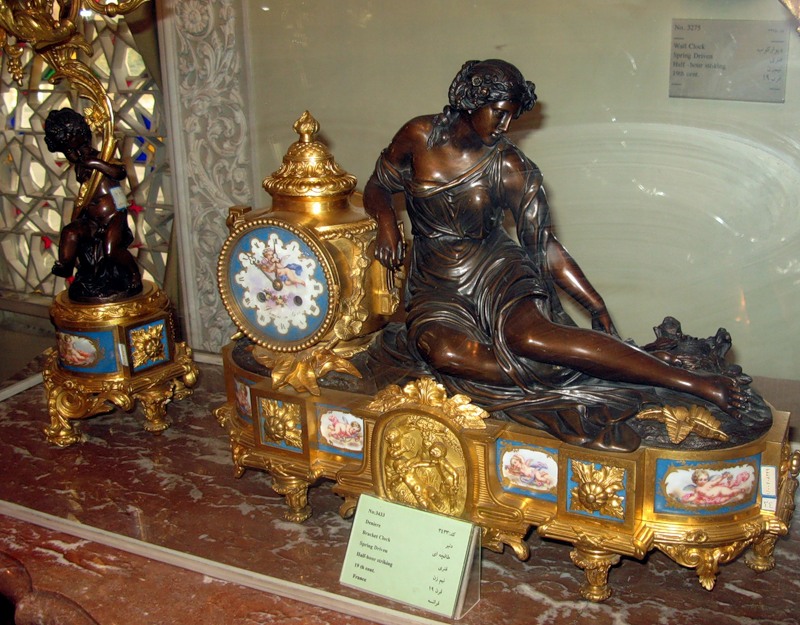 25.10.2013
25
ПЛОЩАДЬ ЛЕНИНА
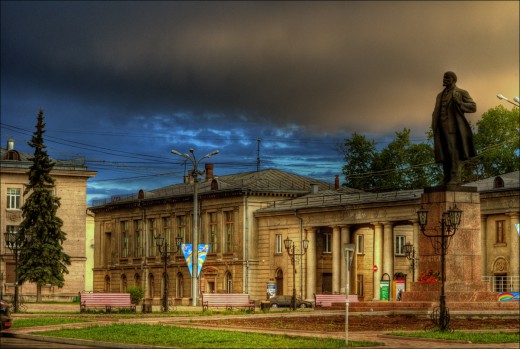 25.10.2013
26
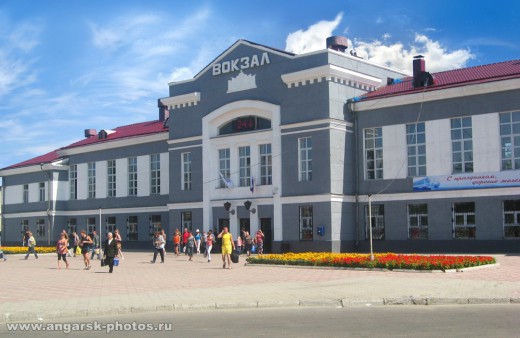 25.10.2013
27
ПАМЯТНИК ВОИНАМ, ПОГИБШИМ В «ГОРЯЧИХ ТОЧКАХ» 2007г.
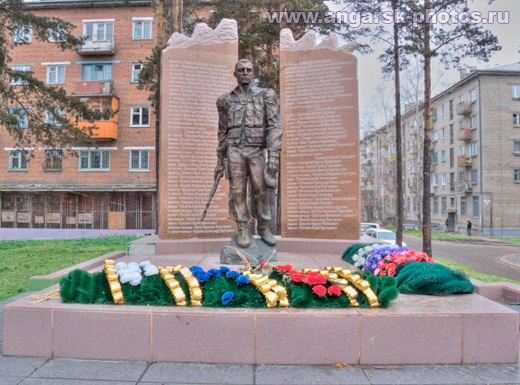 25.10.2013
28
СПАССКАЯ ЧАСОВНЯ  2000г.
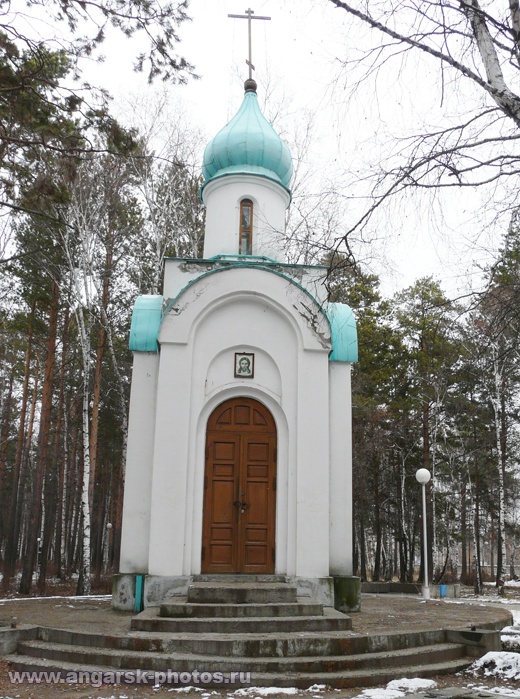 25.10.2013
29
СВЯТО-ТРОИЦКИЙ ХРАМ  2006г.
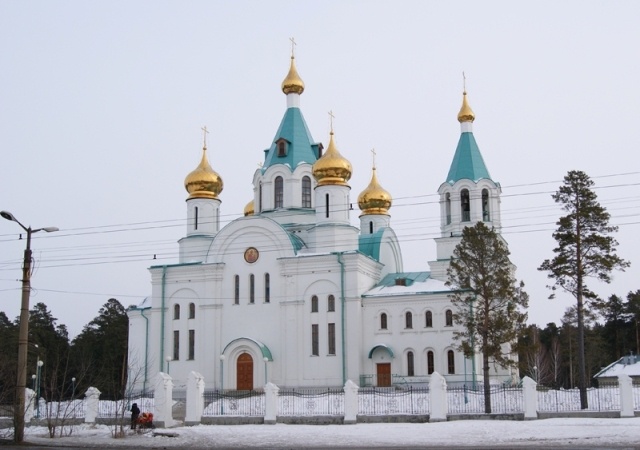 25.10.2013
30
КИНОТЕАТР «МИР»  1951г.
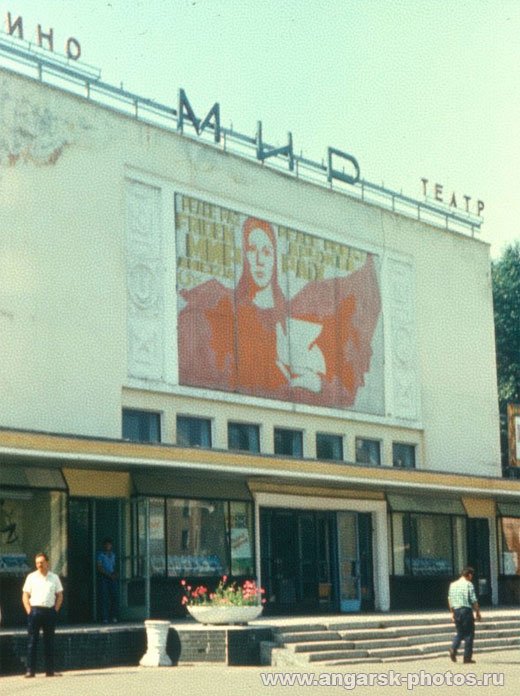 25.10.2013
31
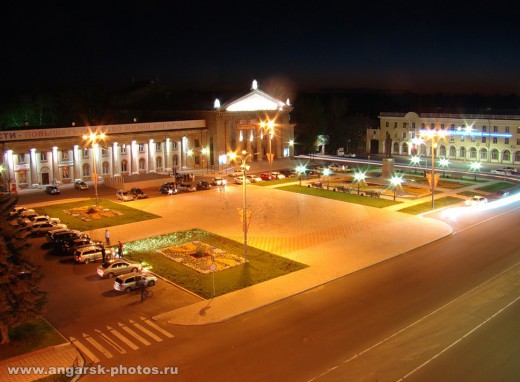 25.10.2013
32
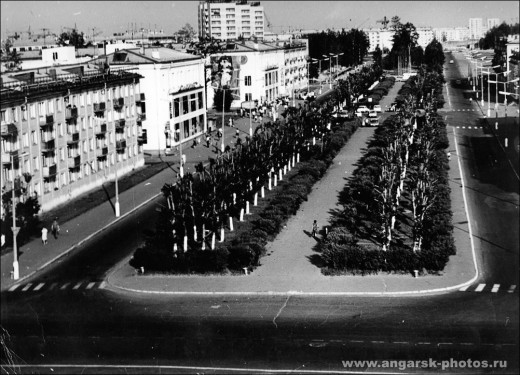 25.10.2013
33
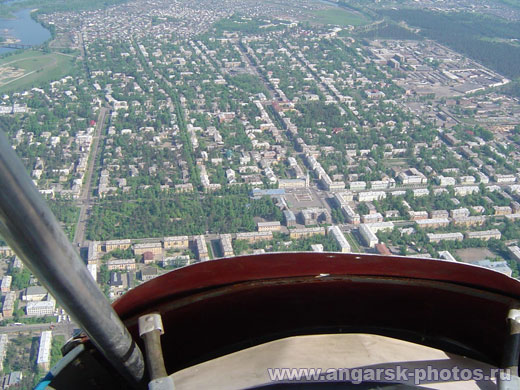 25.10.2013
34
ВОПРОСЫ:
1. Назовите фамилию одного из первостроителей Ангарска, о котором вы сегодня узнали.
25.10.2013
35
ОТВЕТ
РОБЕРТ ЗУРАБОВ
25.10.2013
36
2. Почему Ангарск называют «Город, рождённый победой»?
25.10.2013
37
ОТВЕТ
Первый десант строителей прибыл в 1945году. В строительстве города участвовало много фронтовиков.
25.10.2013
38
3. Назовите основные градообразующие предприятия Ангарска.
25.10.2013
39
ОТВЕТ
Ангарский электролизный комбинат (АЭХК)
Ангарский нефтехимический комбинат (АНХК)
25.10.2013
40
4. Какую продукцию выпускала ТЭЦ -  1?
25.10.2013
41
ОТВЕТ
Электричество и золу.
25.10.2013
42
5. Сколько лет в 2013 году исполнится Ангарску?
25.10.2013
43
ОТВЕТ
62 года (1951)
25.10.2013
44
6. Как вы думаете, почему до недавнего времени в Ангарск въезд иностранцам был запрещён?
25.10.2013
45
В промышленной зоне города действовали секретные предприятия.
25.10.2013
46
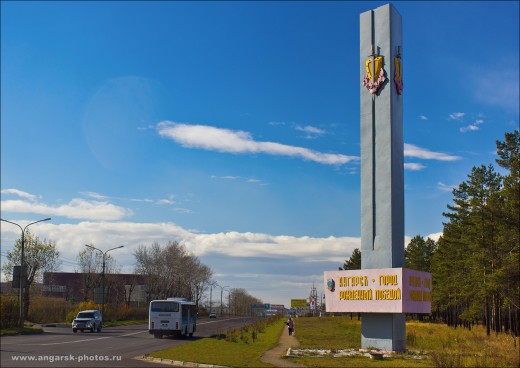 25.10.2013
47